Zoogdieren
Mol
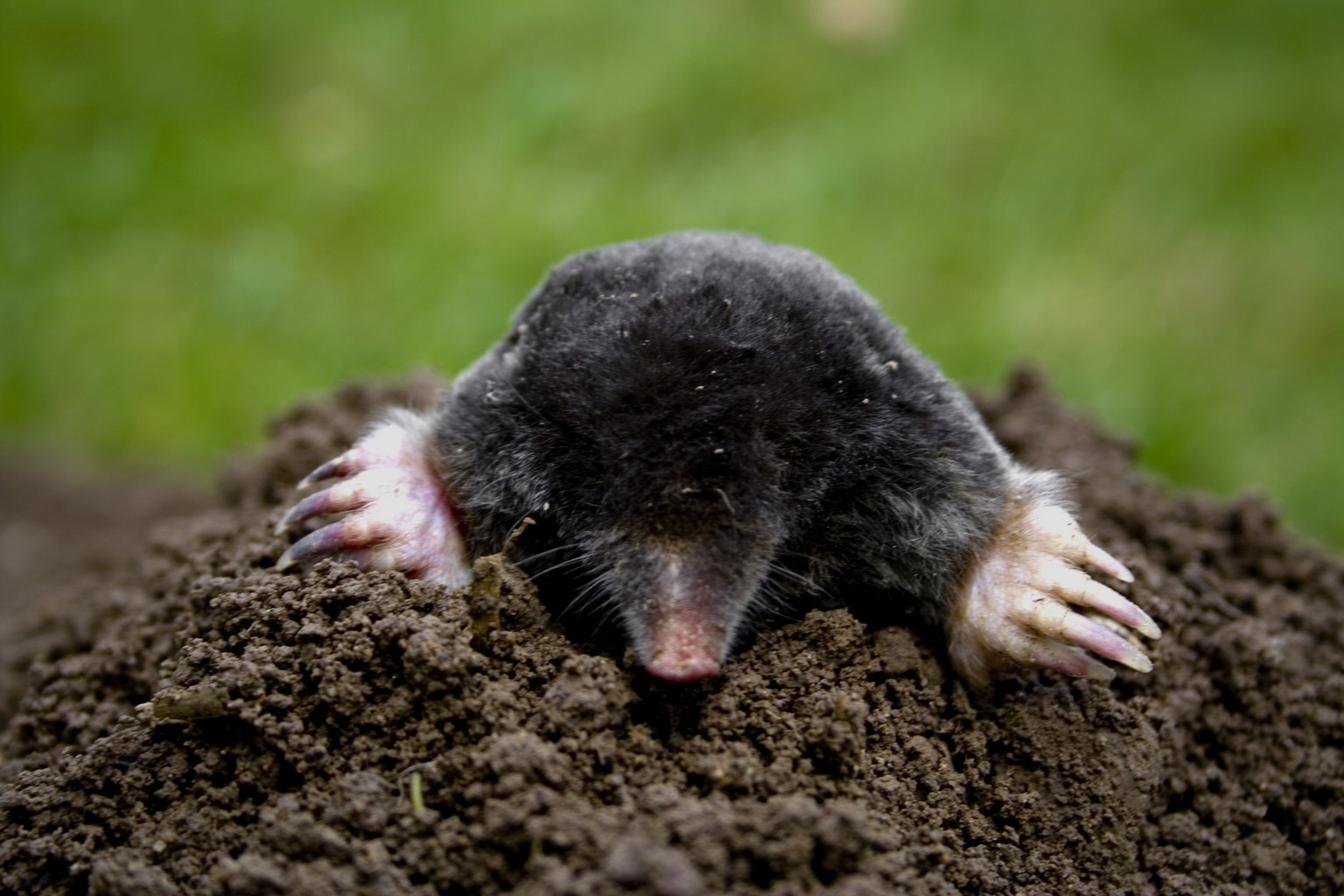 Bruine rat
Huismuis
Spitsmuis
Konijn
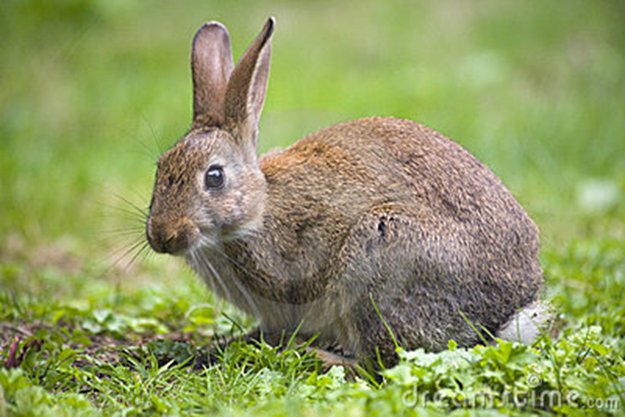 Haas
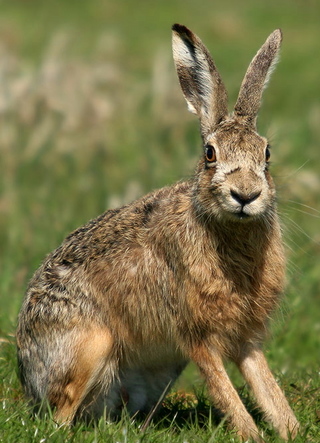 Boommarter
Steenmarter
Bunzing
Hermelijn
Wezel
Wezel / hermelijn
Damhert
Ree